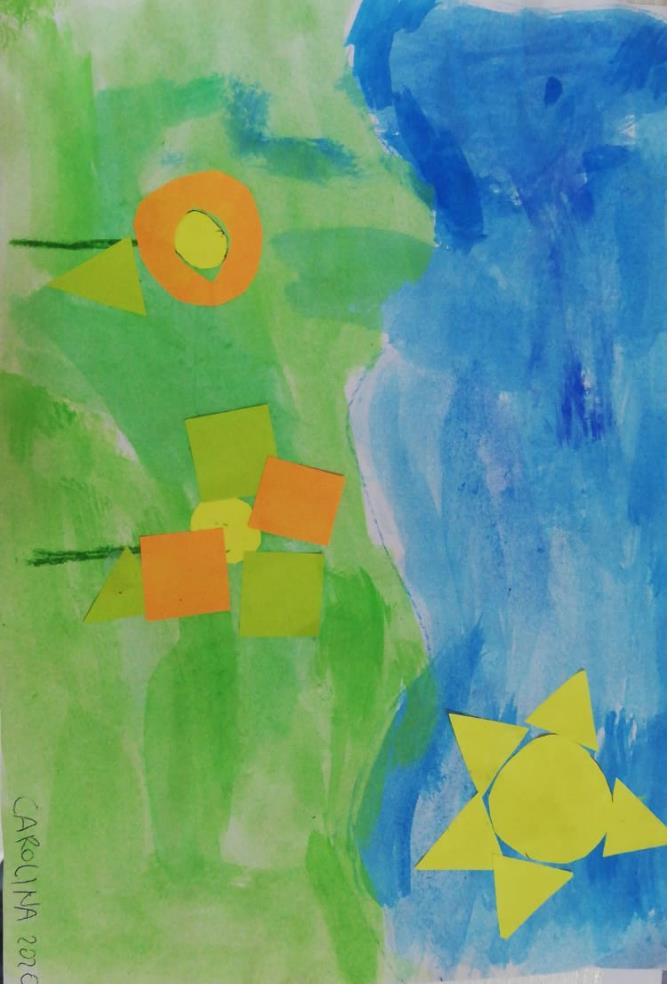 Un mondo di forme
Sez. S  CAPOLUOGO 
Ins. Rea Paola
ASCOLTA E GUARDA IL VIDEO DELLA MAESTRA
E VEDRAI QUANTE COSE CON LE FORME TU PUOI CREARE…
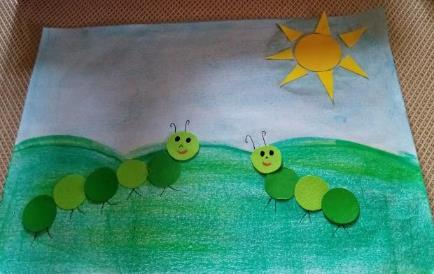 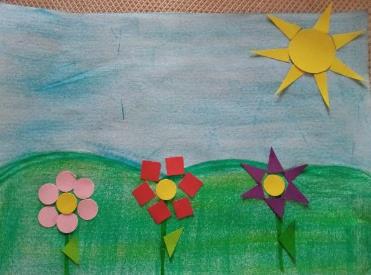 HO REALIZZATO COSI’ ANCHE SIMPATICI BRUCHETTI CHE A SPASSO SE NE VANNO…
 ALBERI E FIORI COLORATI  DAL SOLE RISCALDATI…
ANIMALI DEL PRATO CHE SALUTANO L’ARRIVO DELLA PRIMAVERA…
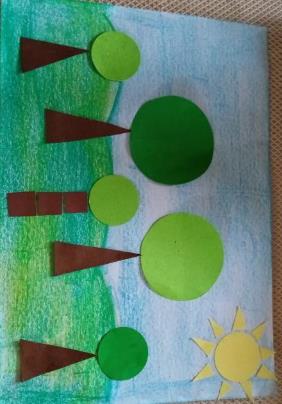 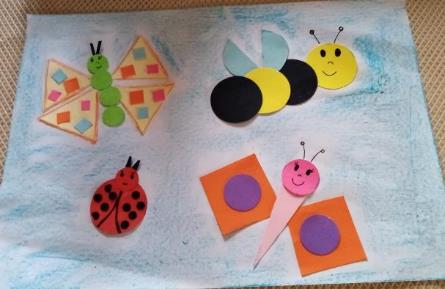 ECCO LE VOSTRE BELLISSIME E COLORATISSIME CREAZIONI
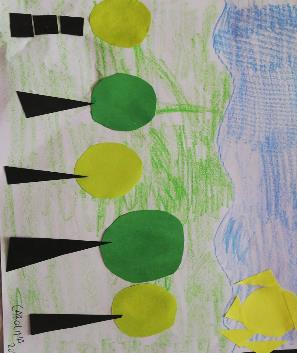 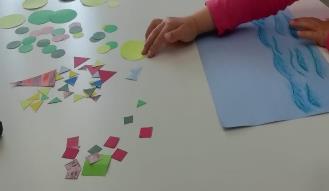 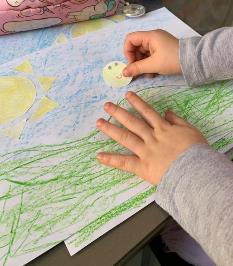 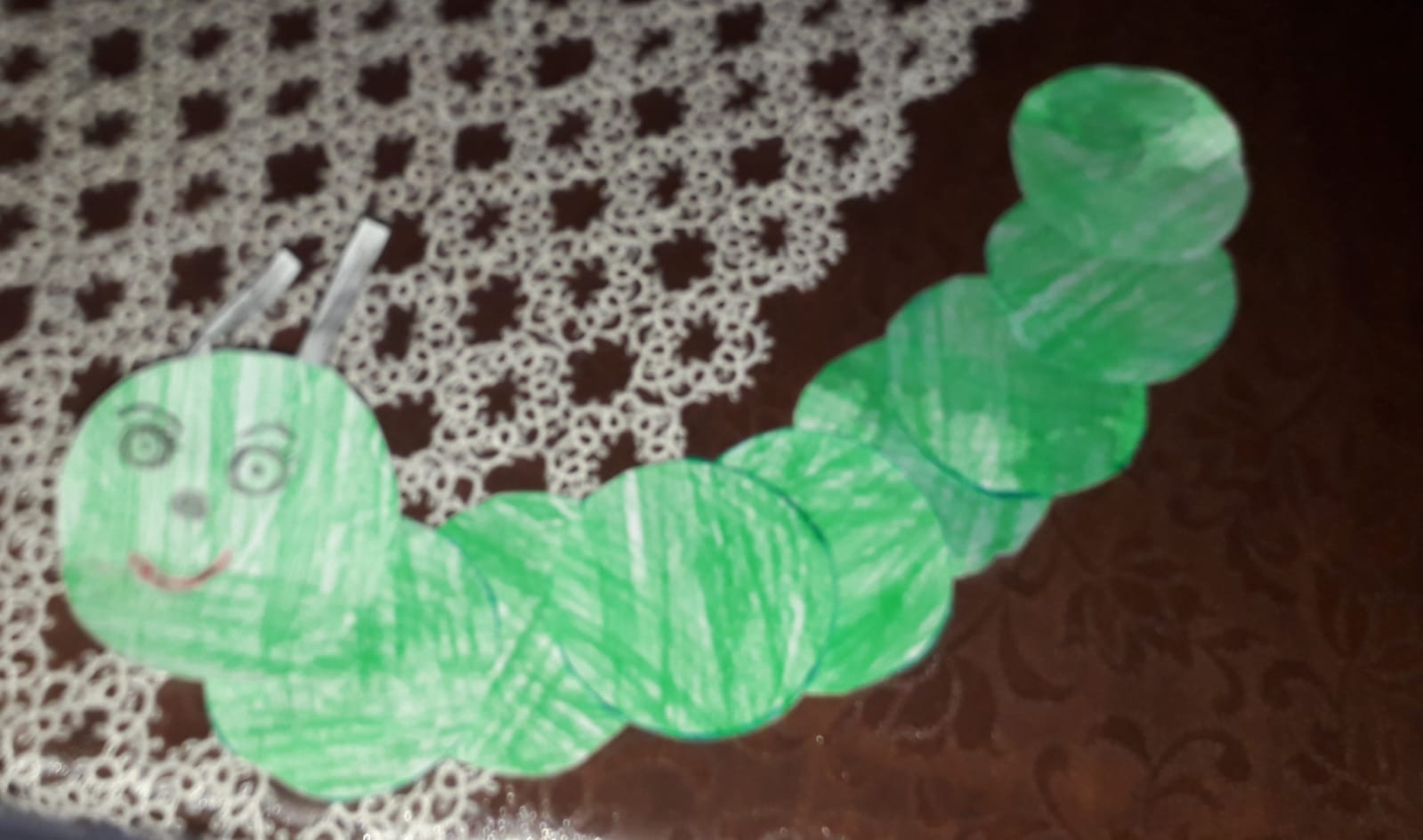 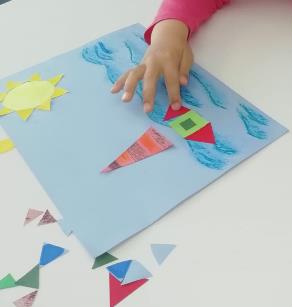 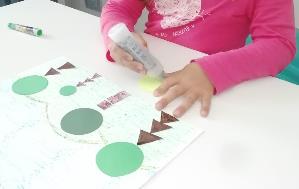 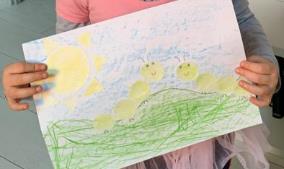 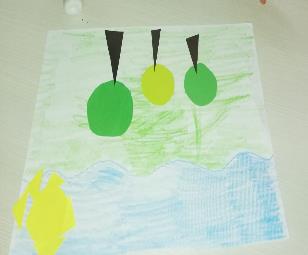 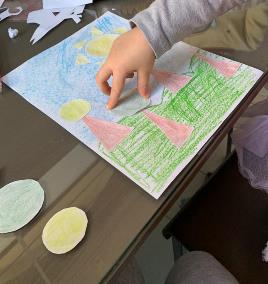 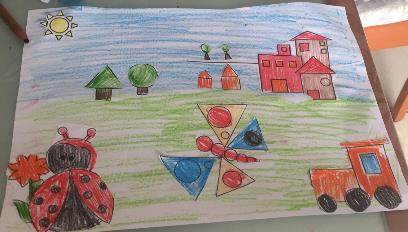 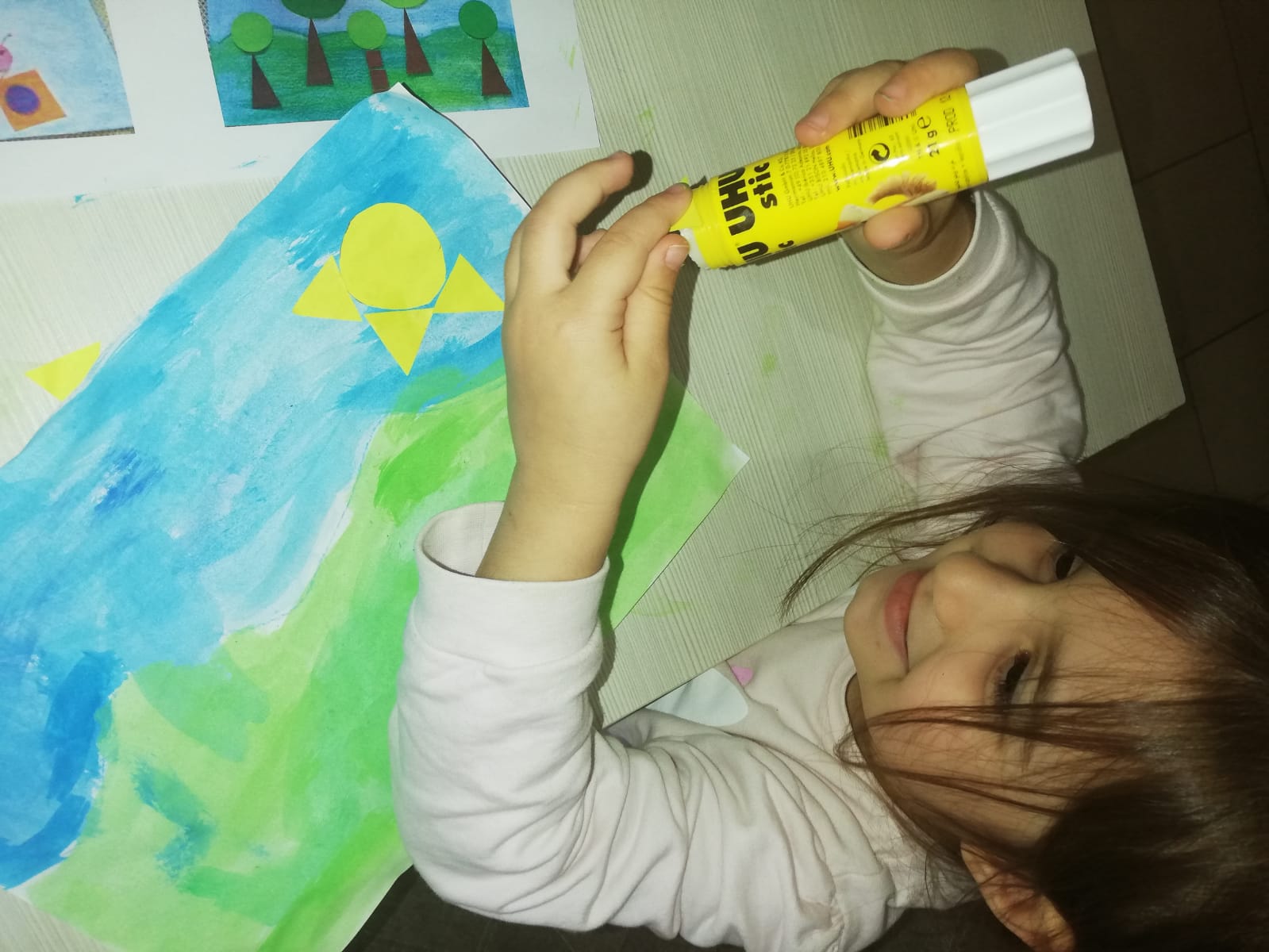 … tante altre …
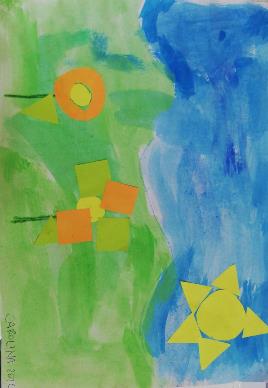 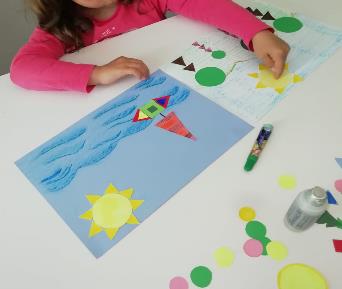 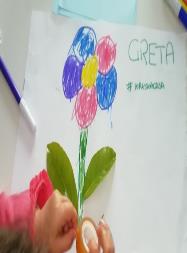 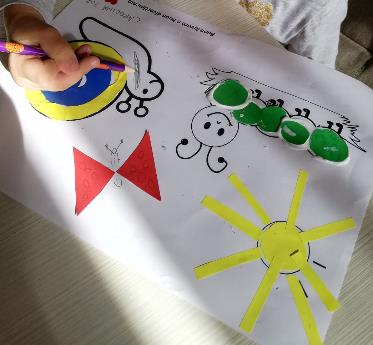 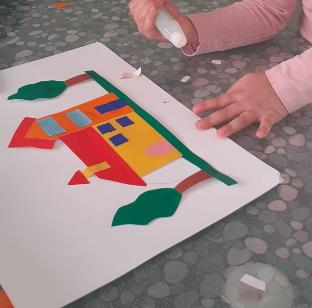 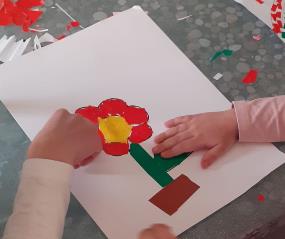 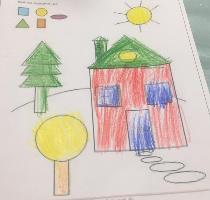 … e tante altre ancora!
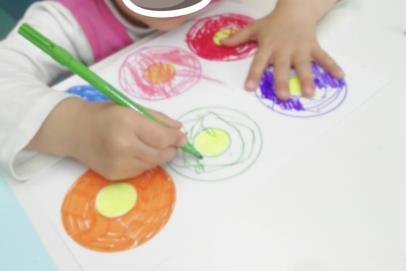 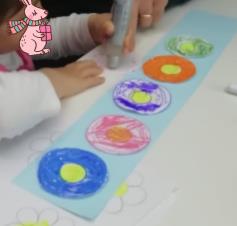 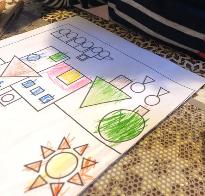 ANCHE CON LA PLASTILINA SI POSSONO OTTENERE FORME GEOMETRICHE…
… ecco le vostre creazioni ottenute divertendovi a manipolare la plastilina …
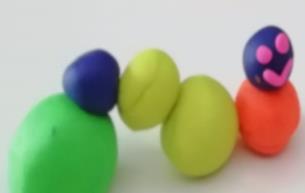 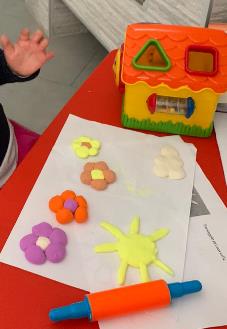 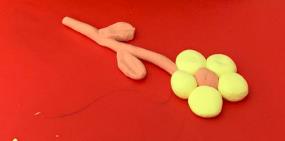 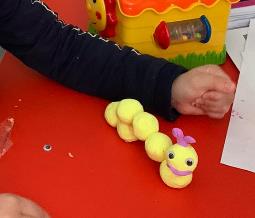 …E ORA GIOCA CON LE FORME PER CREARE IL TUO PUZZLE
SEGUI LE INDICAZIONI DELLA MAESTRA
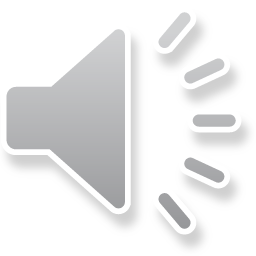 ASCOLTA
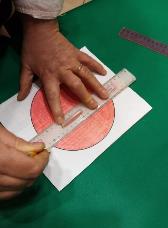 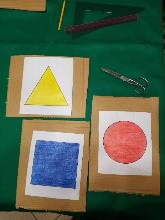 …ritaglia
… colora
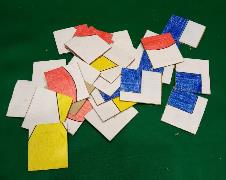 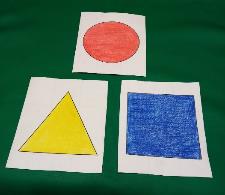 …. incolla
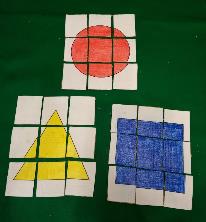 ….E RICOMPONI
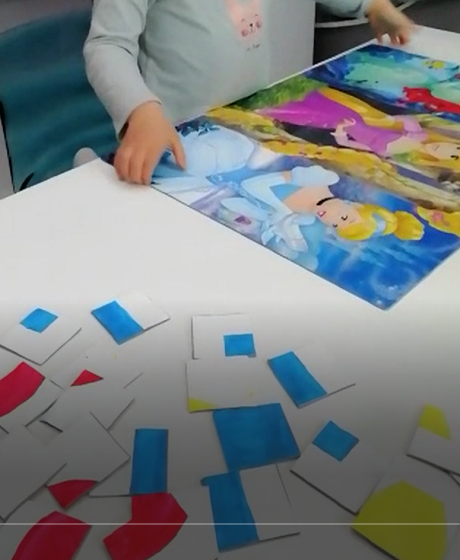 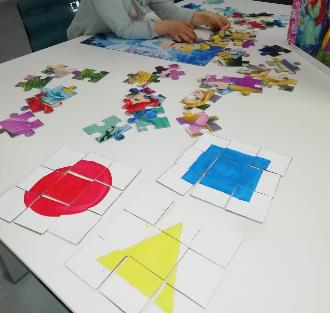 …bambini a lavoro!
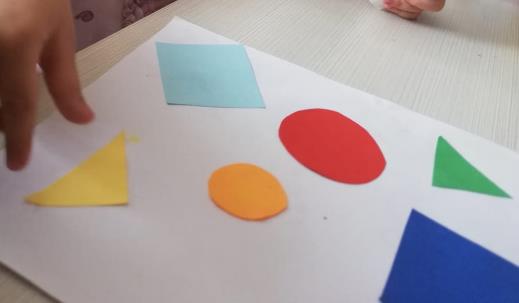 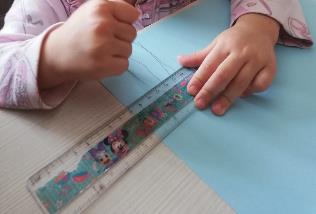 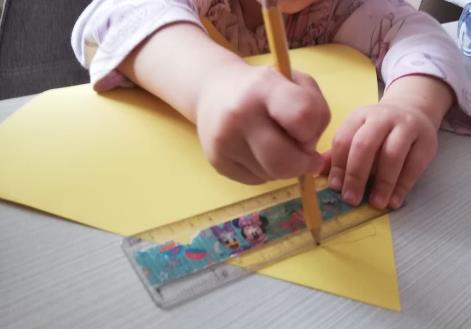 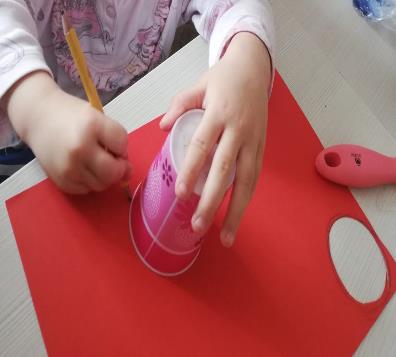 …costruisco
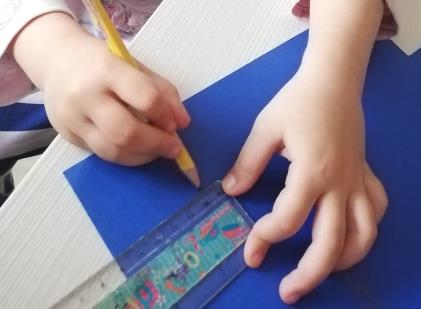 e mi diverto!
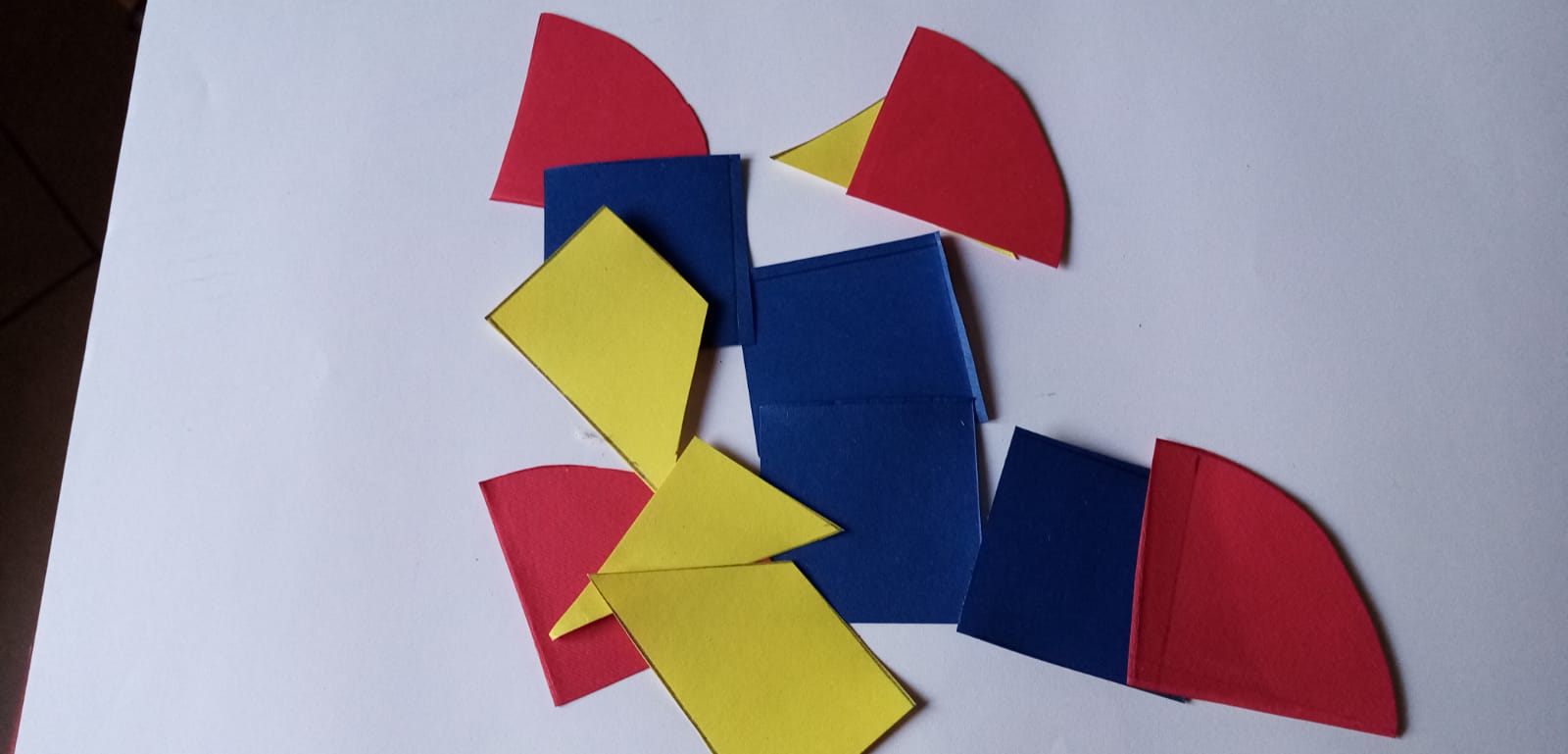 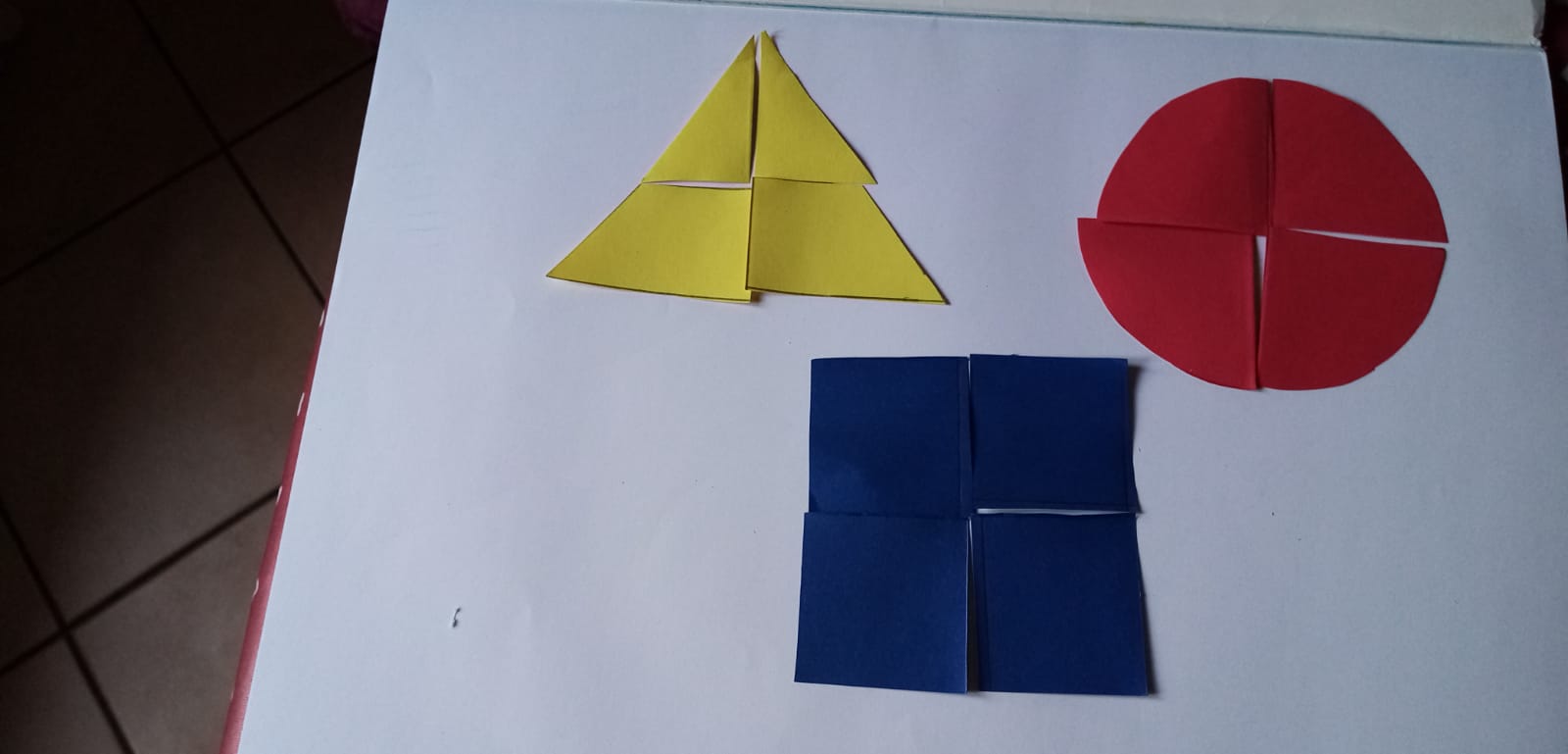 LE FORME PRENDONO VITA
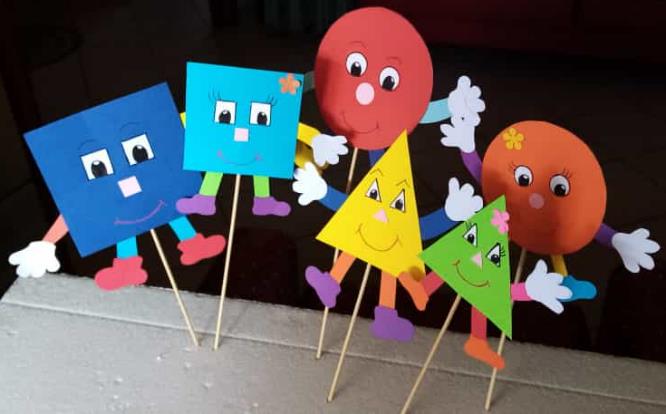 I personaggi cominciano a prendere vita
ASCOLTA LE INDICAZIONI DELLA  MAESTRA
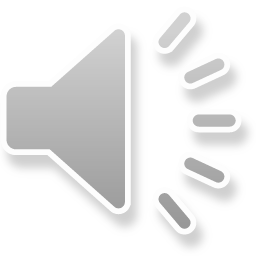 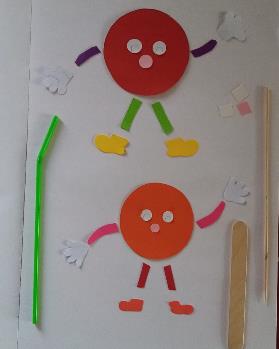 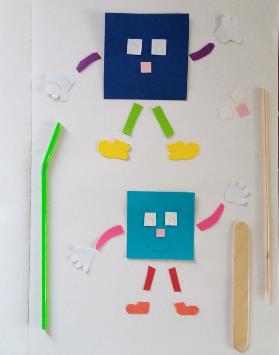 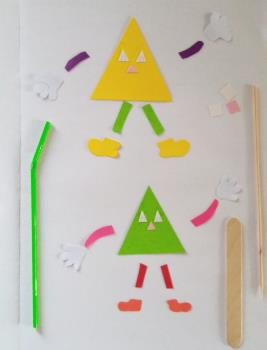 Vi presento:
il Signor Quadrato e la sua Signora
il Signor e la Signora Cerchio
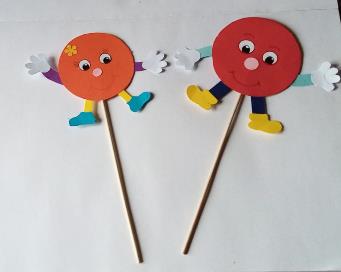 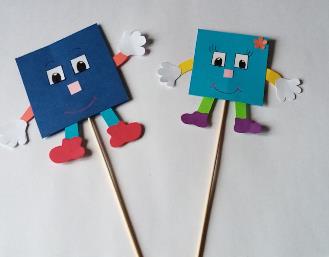 il Signor Triangolo e sua moglie
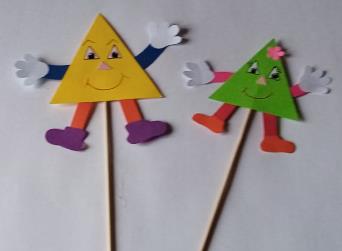 ED ECCO I VOSTRI PERSONAGGI
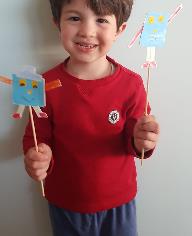 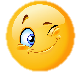 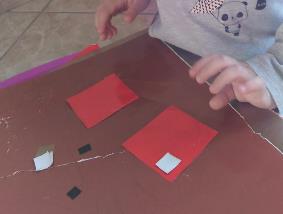 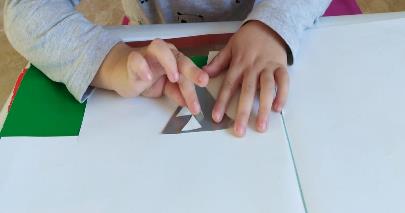 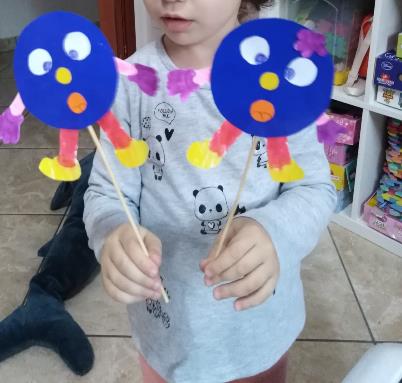 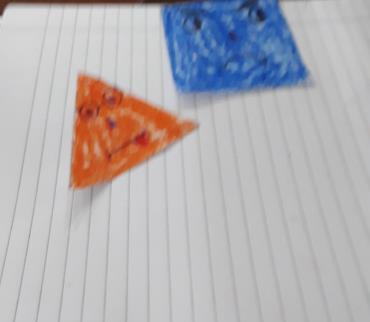 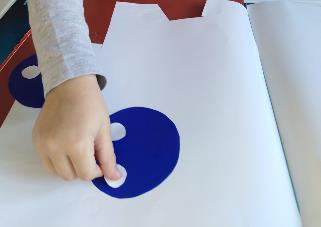 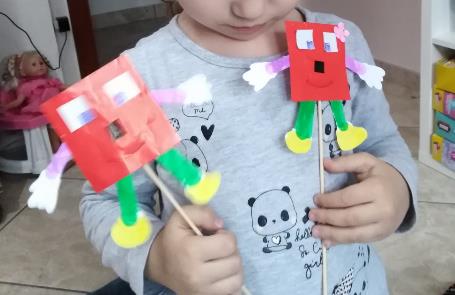 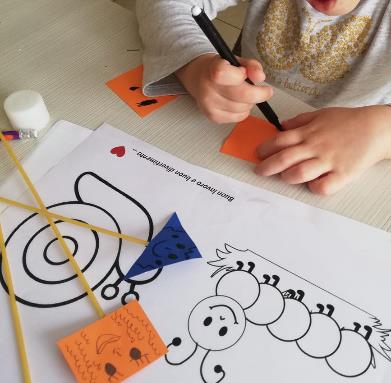 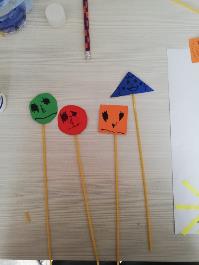 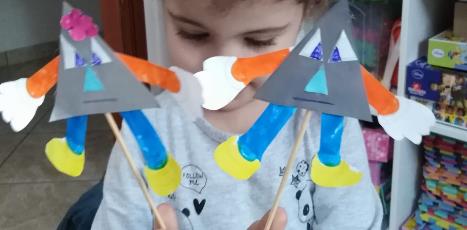 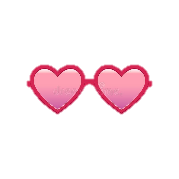